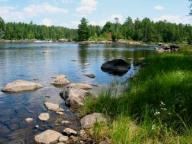 Health Impact Assessment:Premium Outlet Mall Berkshire Township
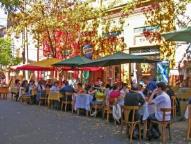 Susan Sutherland, R.S., MPH
Public Health Planner


June 17, 2015
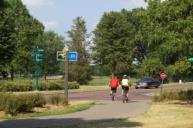 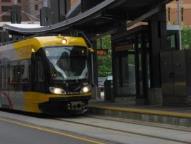 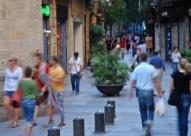 Delaware General Health District
Dedicated to your Health
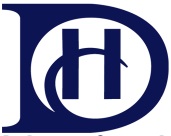 Simon/Tanger Outlet Mall HIA Success Factors
Collaboration
Community involvement
Political commitment
Public Forums
News media involvement
Delaware General Health District Dedicated to your Health
Health
Regional Planning
Engineers’ Office
Transportation
Delaware General Health District Dedicated to your Health
Delaware General Health District
Dedicated to your Health
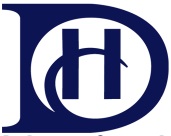 Results
HIA Steering Committee endorsed HIA 
The HIA outcomes
Update Berkshire Township Master plan
Revisions to Berkshire Township Zoning Code to incorporate active transportation
Mixture of land use
Improve pedestrian and bicyclists safety 
Community connectivity 
Increased greenspace
Delaware General Health District
Dedicated to your Health
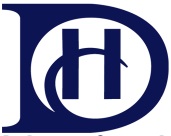 Political aspects of conducting 
a HIA
That health is more than the elimination, or prevention of disease, injury, or medical conditions, but also includes the promotion, psychological implications, and other aspects of health.
That social and other determinants of health are both real and crucially important to creating a healthy community and society.
That health transcends one department–more than just public health agencies need to be involved in examining the health impacts of a project or policy, and that interdepartmental collaboration is necessary in order to fully understand the health impacts of projects or policies.
That the best, most accurate, most complete information is needed in order to make good decisions that takes health impacts into account.
Delaware General Health District
Dedicated to your Health
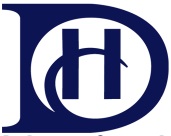 Key factors that enable the institutionalization of HIA
Strong political will and support
Legislative mandate
Commitment to Health in All Policies and health promotion
Awareness and importance of county collaboration
Involvement of community residents
Data driven
Using the experience of other peers as a positive example
Delaware General Health District Dedicated to your Health
Challenges to institutionalizing HIA
Lack of clarity around methodology and procedures
Narrow definitions of health
Lack of awareness of the relevance of health impacts in non-health sectors
Insufficient funding and tools
Delaware General Health District Dedicated to your Health
Steps to institutionalizing HIA in Delaware County, Ohio
Built Environment Forums
HIA training-Mentorship Grant
Completed HIA-Outlet Mall
Worked on SRTS 
Worked with Regional Planning Commission Board, Zoning Board and County Commissioners
Developing a healthy development checklist with DCRPC
Delaware General Health District
Dedicated to your Health
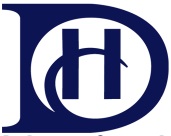 Thank you!!!
Susan Sutherland, RS, MPH, 
Public Health Planner ssutherland@delawarehealth.org
740-203-2082
Delaware General Health District
Dedicated to your Health
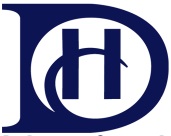